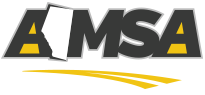 MRF Web Map Update
MRF Geosystems Corporation
Jing Wang
Nov 24, 2021
MRF Web Map Platform
Proud to serve over 50 municipalities in Alberta
Planning
Document Management
Routing
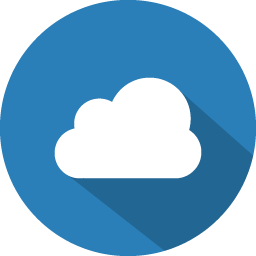 Asset Management
Inspection
Web Map
Asset Tracking
LiDAR View
Work
Alone
Field Map
Emergency
Notification
Data Collection
2
Citizen Report App and Work Order
County of Minburn and Beaver County are using it
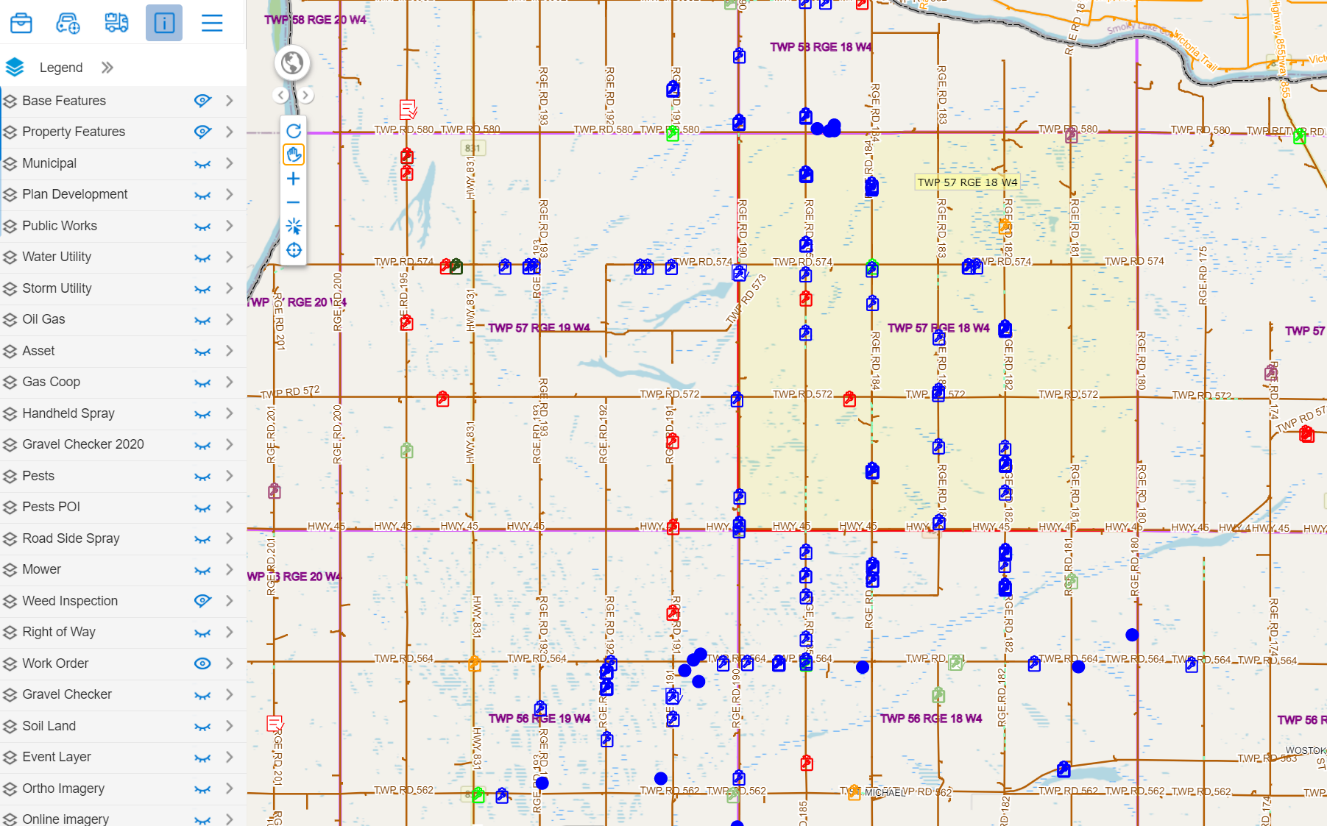 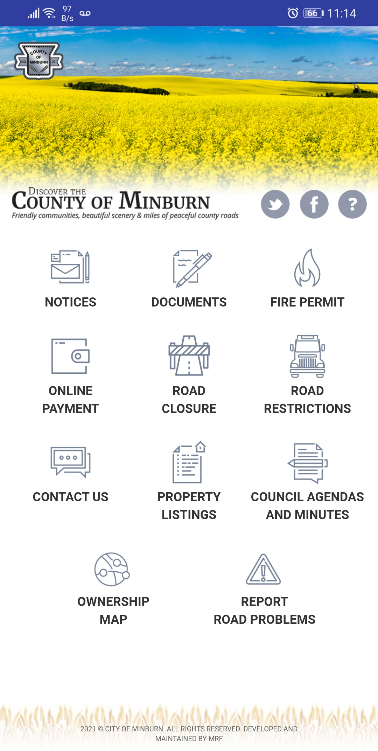 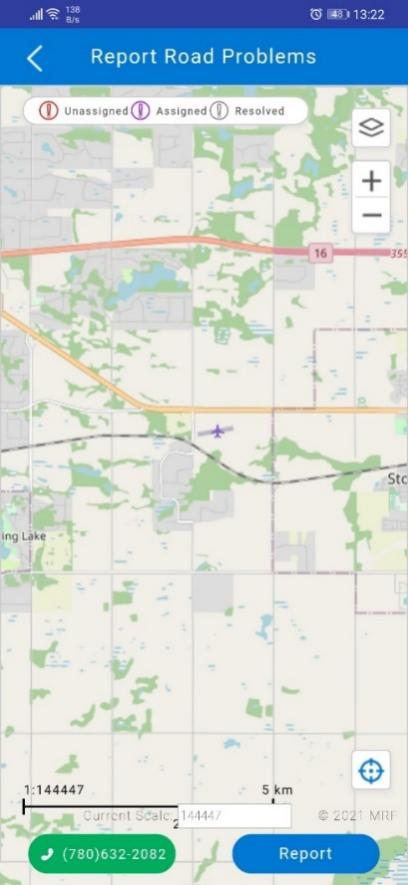 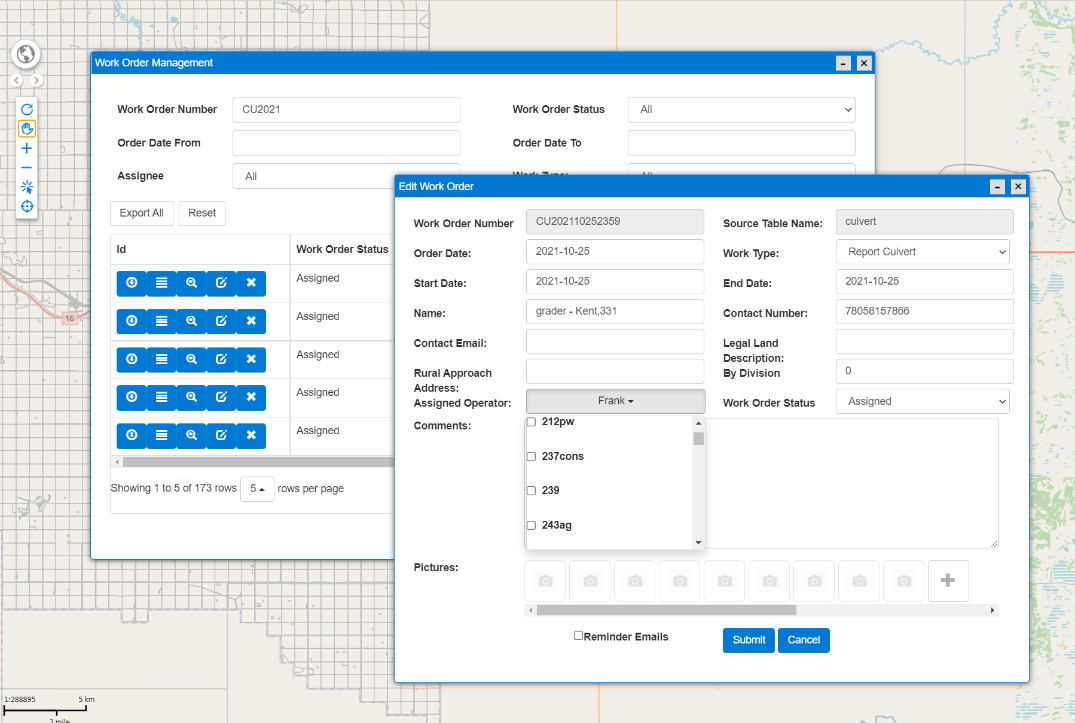 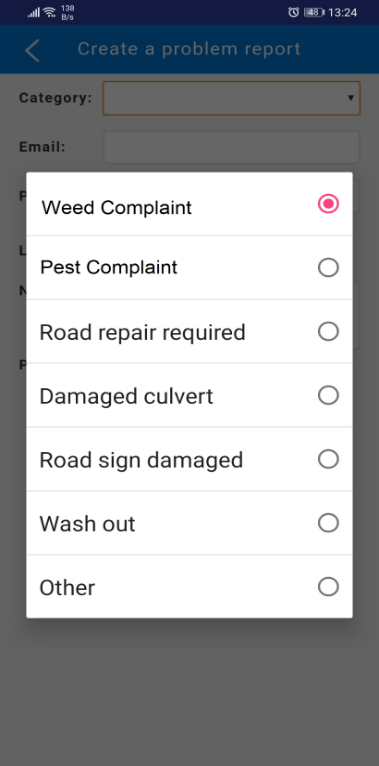 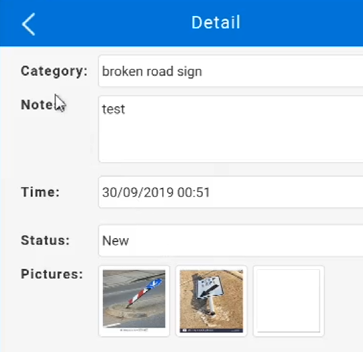 3
Vehicle Tracking 
Real-time location
Spatial History Search
Customized Report
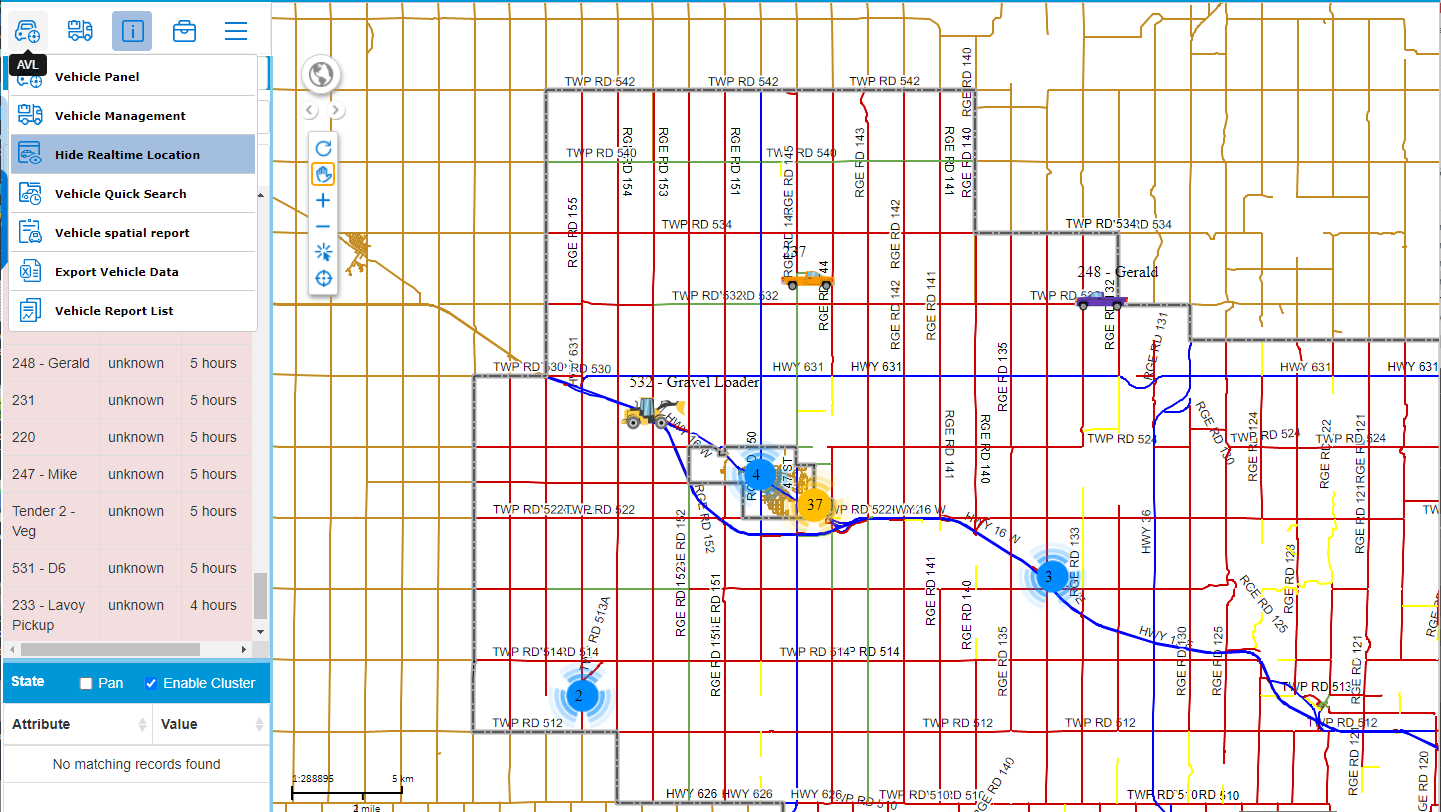 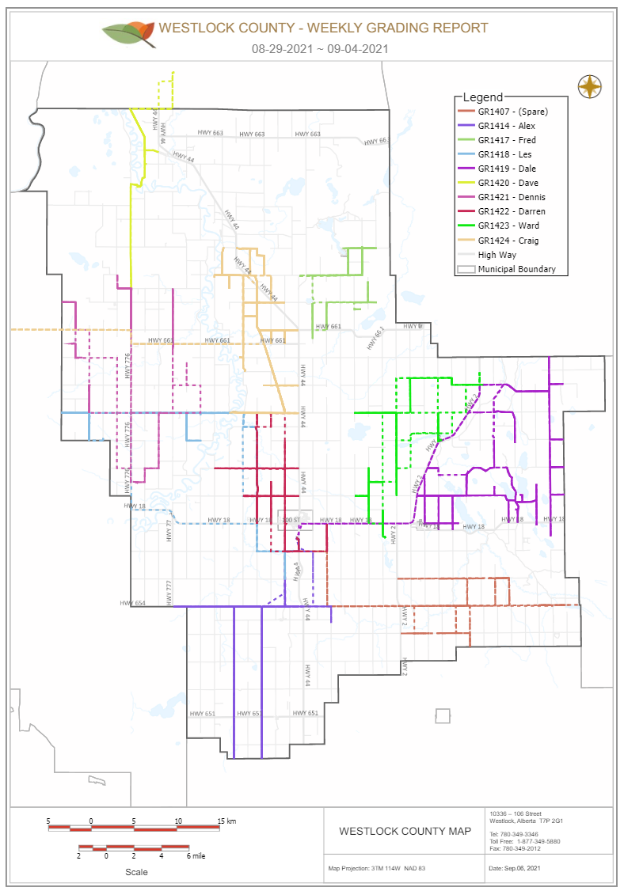 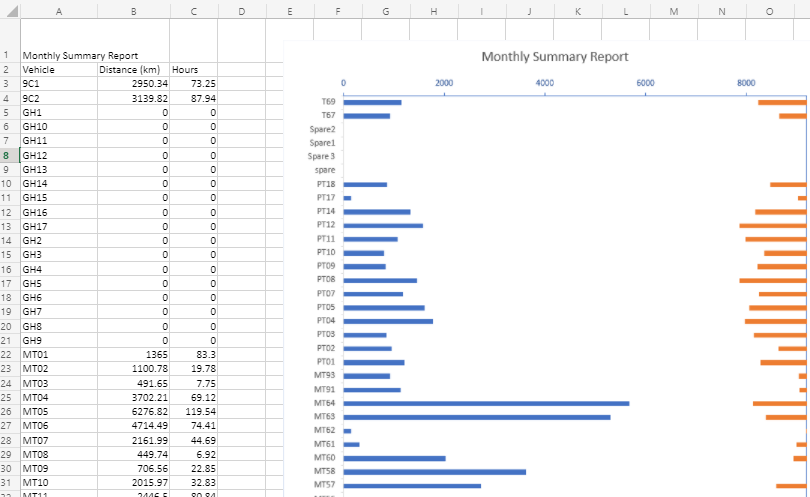 4
Snow Maps
Road Maintenance/Snow removal Map
Snow Flag Management
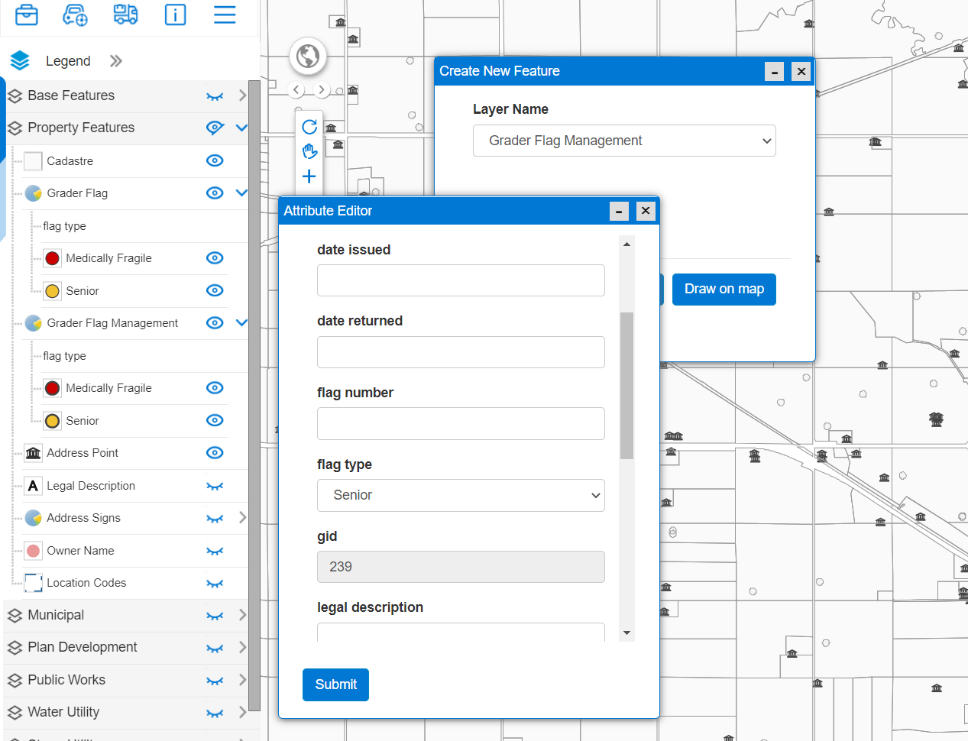 Lamont County and Brazeau County
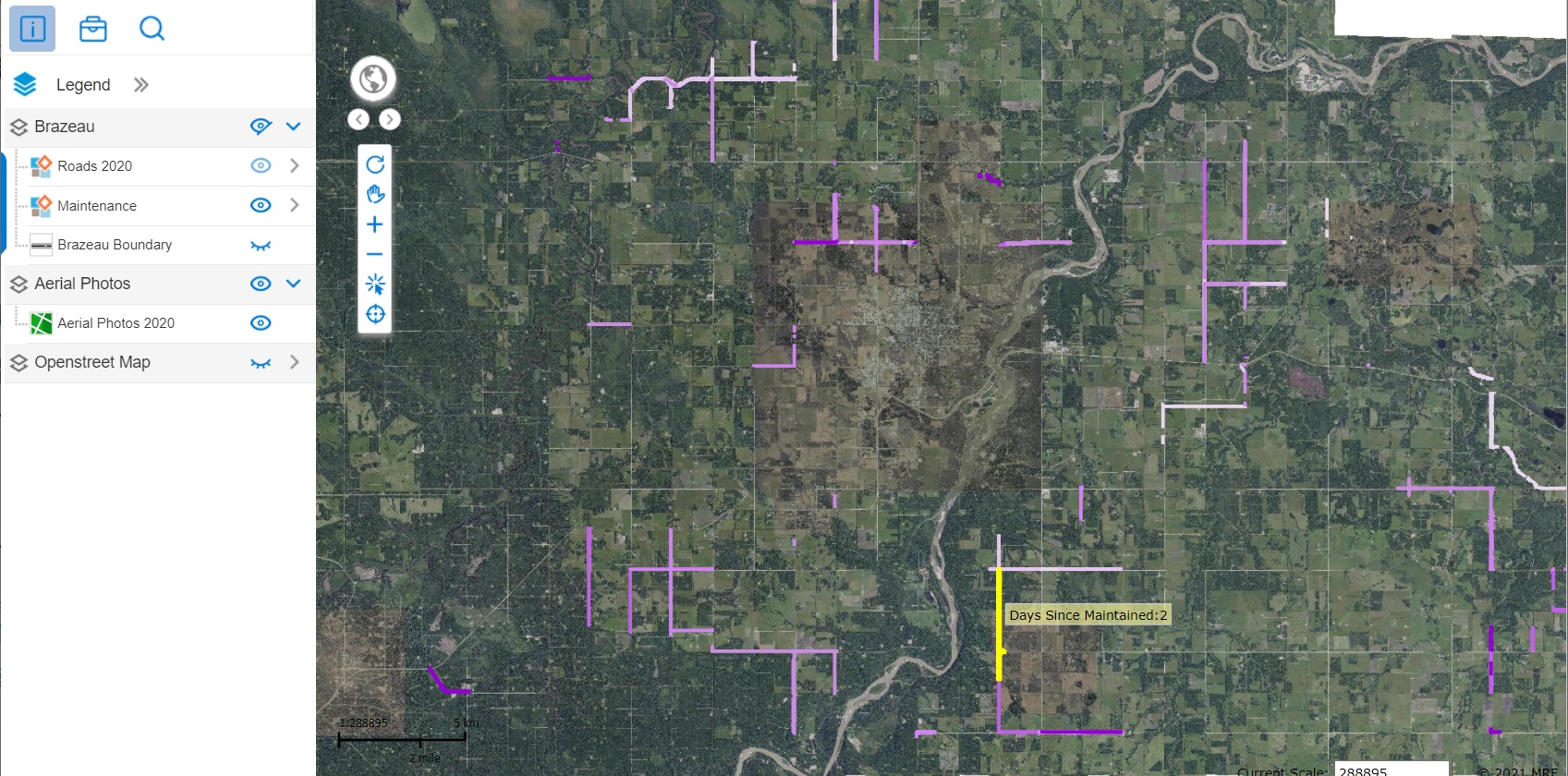 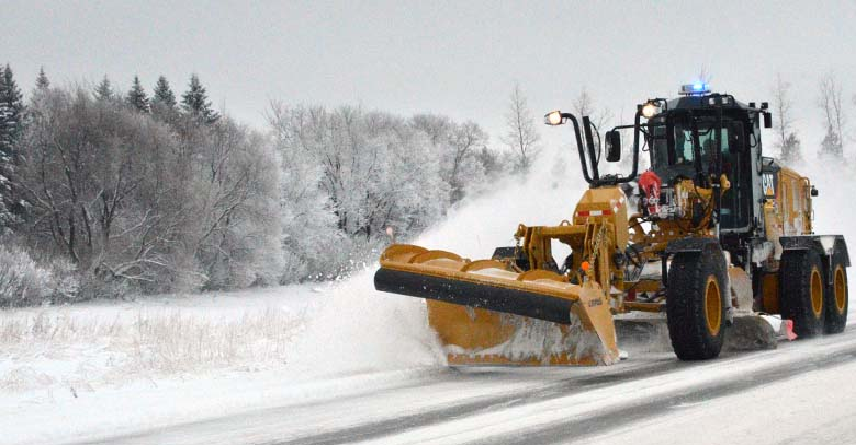 5
Snow Maps
Snow Plow Job App
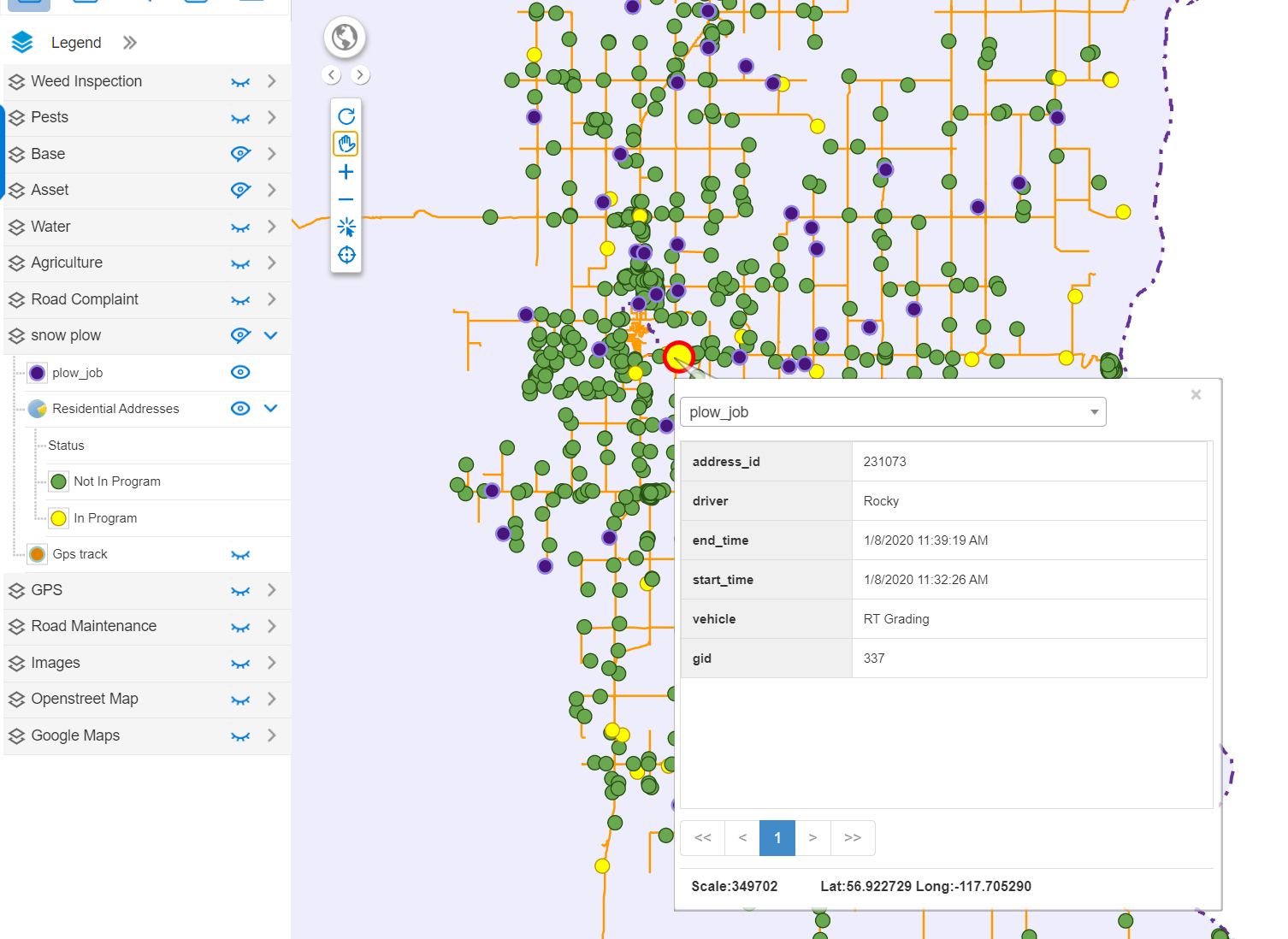 County of Northern Lights
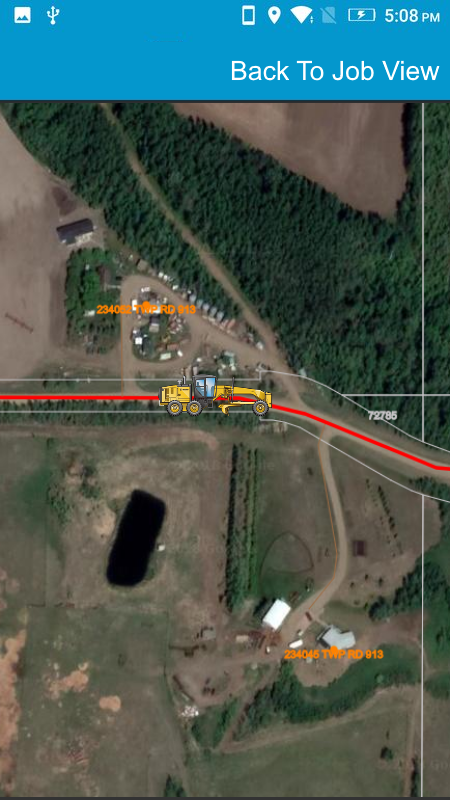 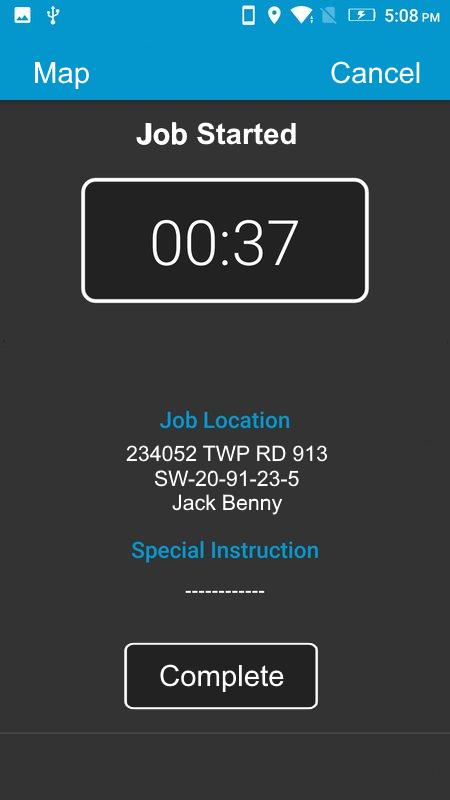 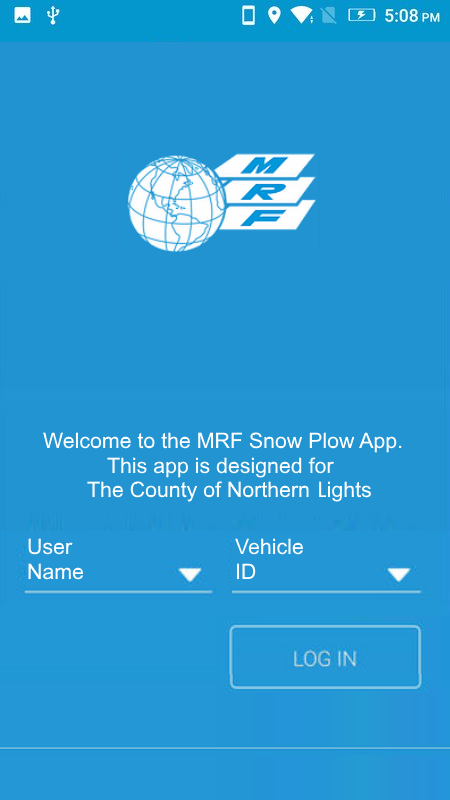 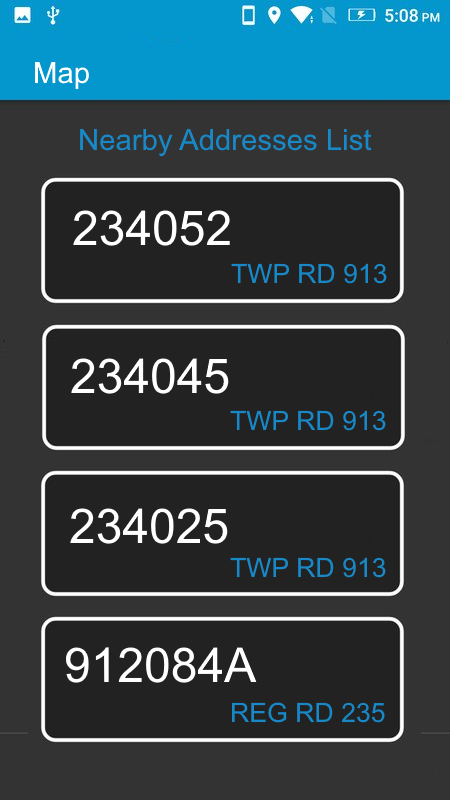 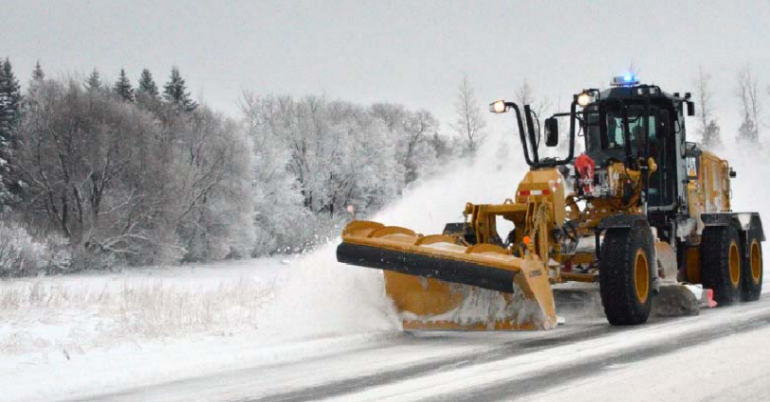 6
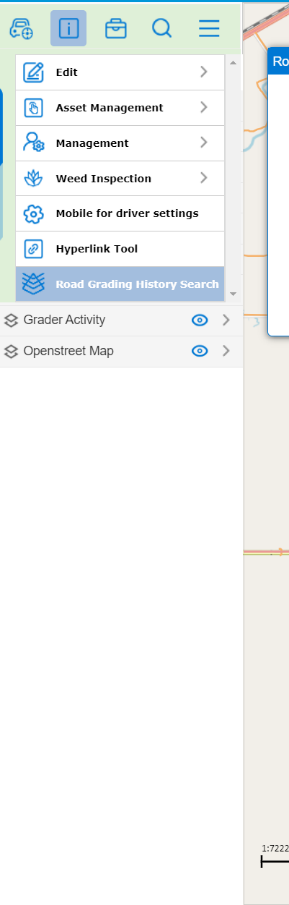 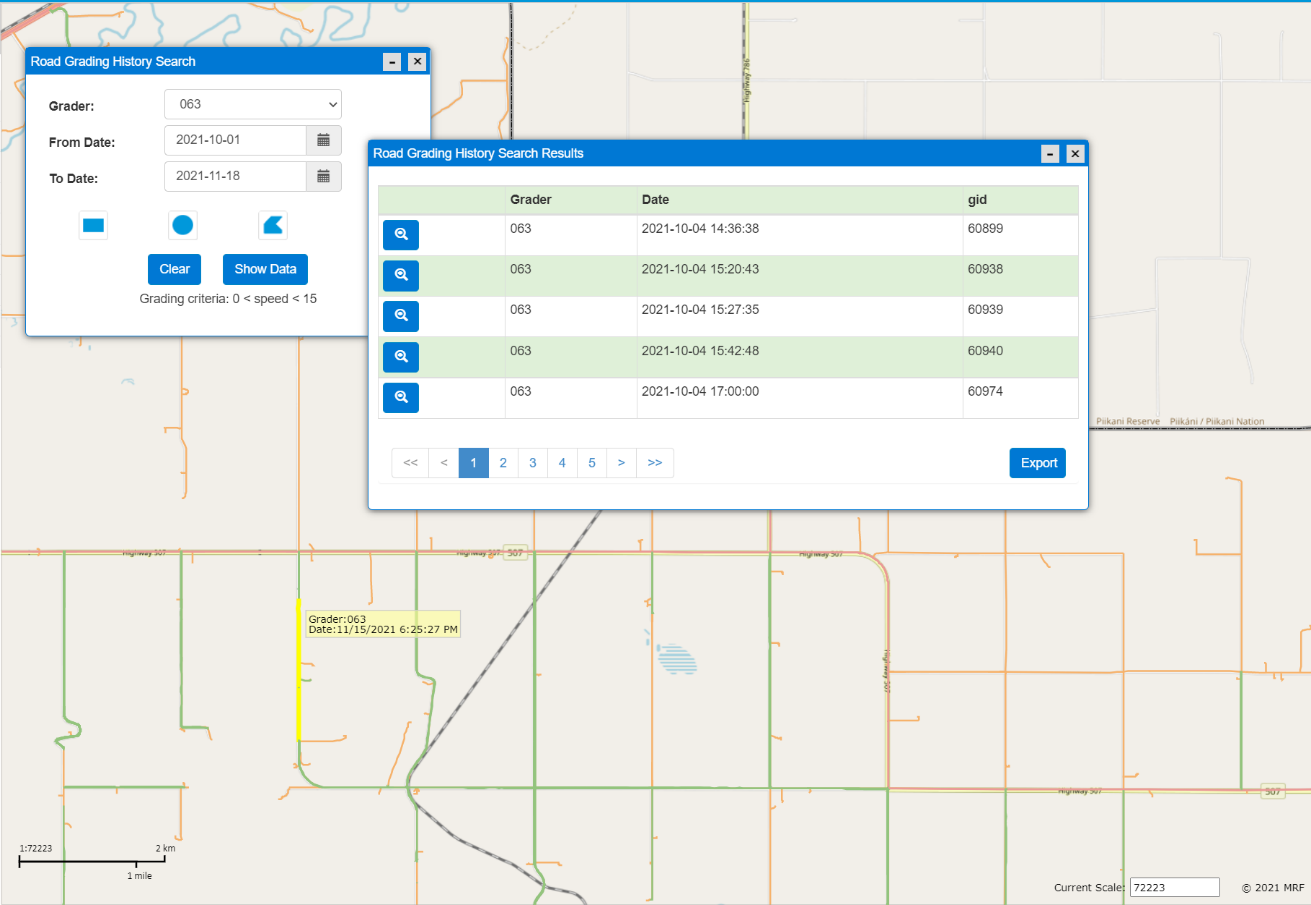 Roads and Public Works
Road Use Agreement Management
Grader History Search
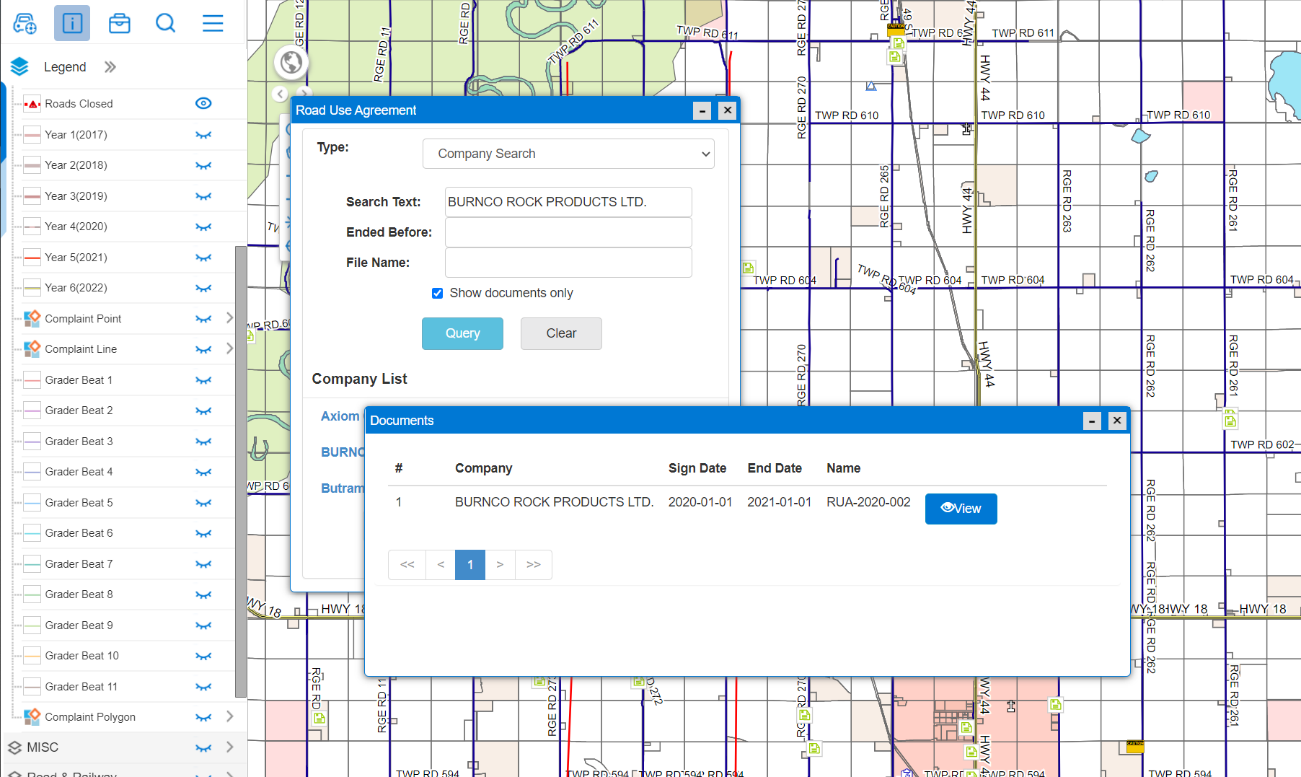 7
Roads and Public Works
Gravel Checker with Ticket
Lamont County, MD of Minburn are using it
MD of Greenview iOS Gravel Reporting App is under development
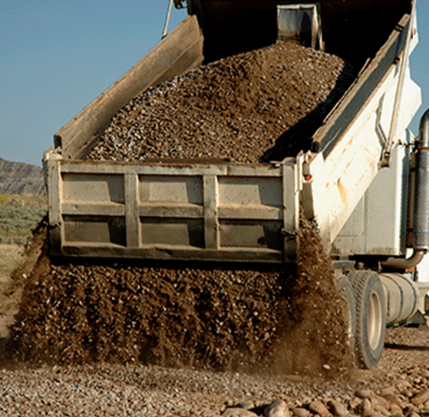 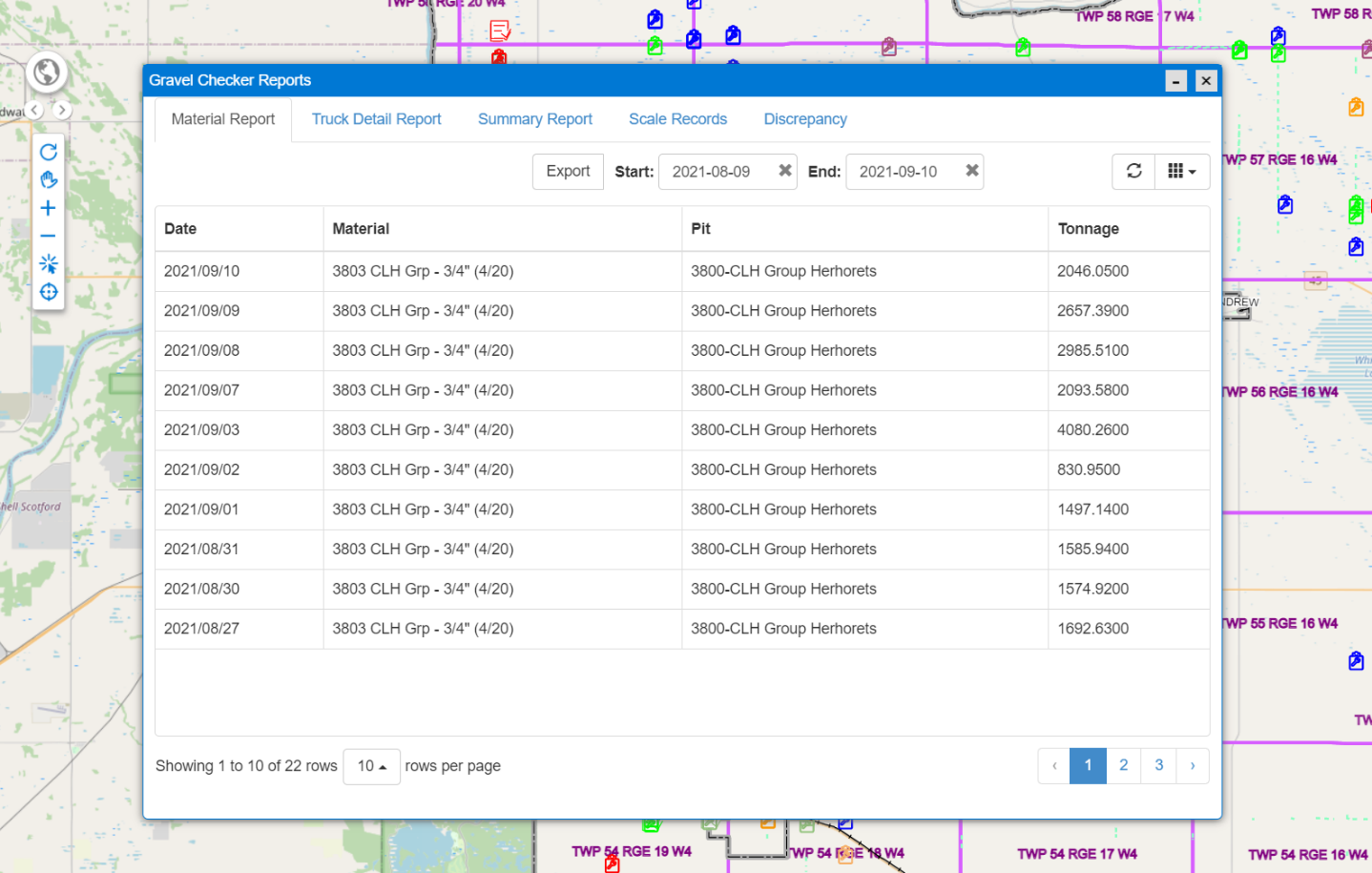 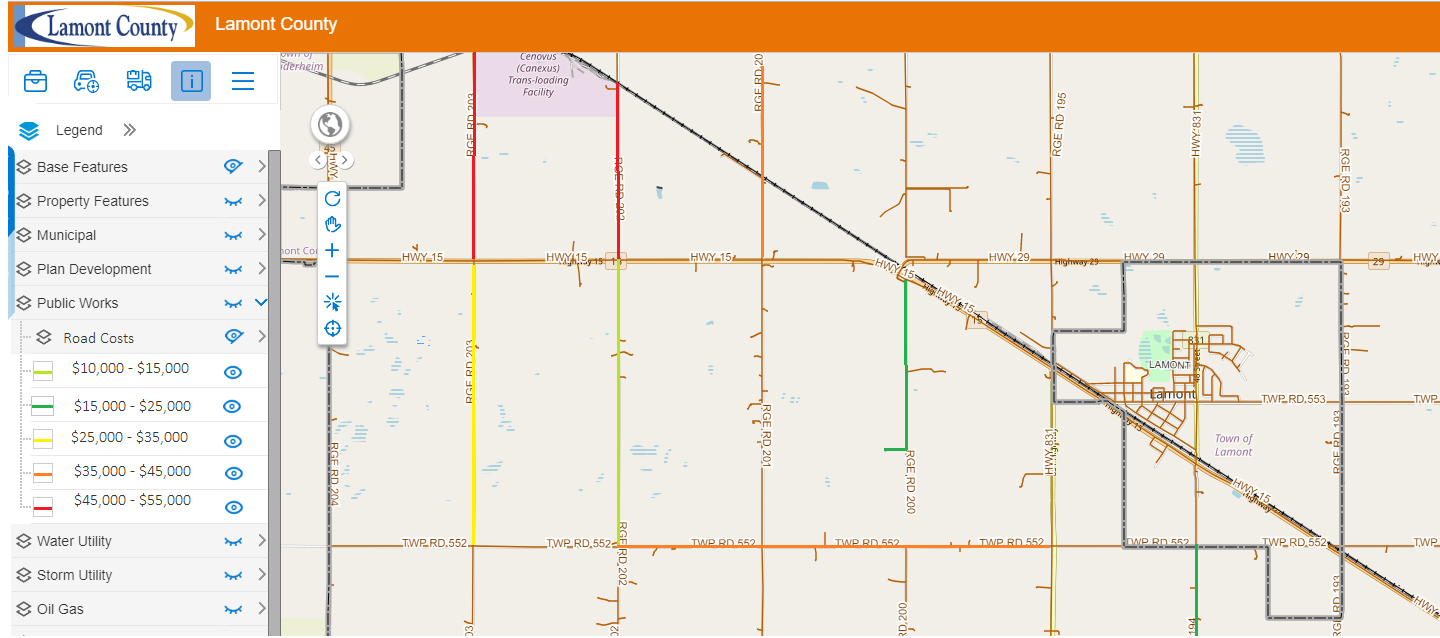 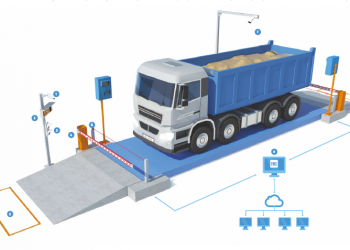 8
Roads and Public Works
360° Road Video
Thorhild County, Clearwater County and MD of Bonnyville are using it.
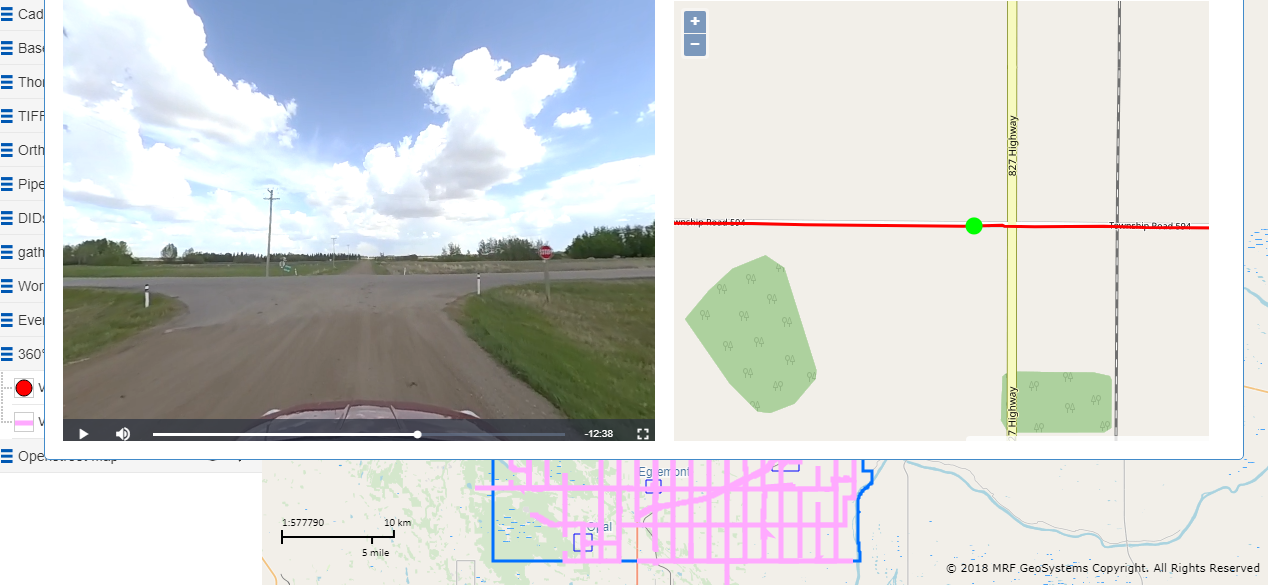 9
LiDAR-based gravel road condition assessment
Assign a rating based on the LiDARscanning result score
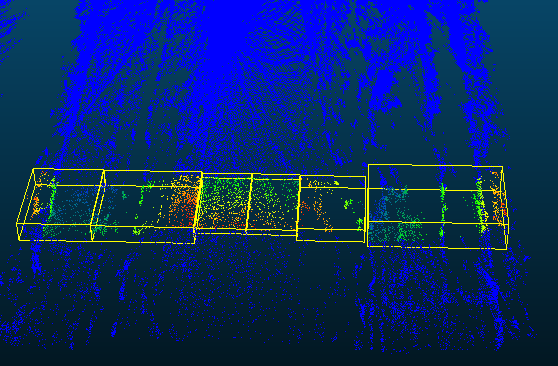 MD of Provost and MD of Pincher Creek have done it.
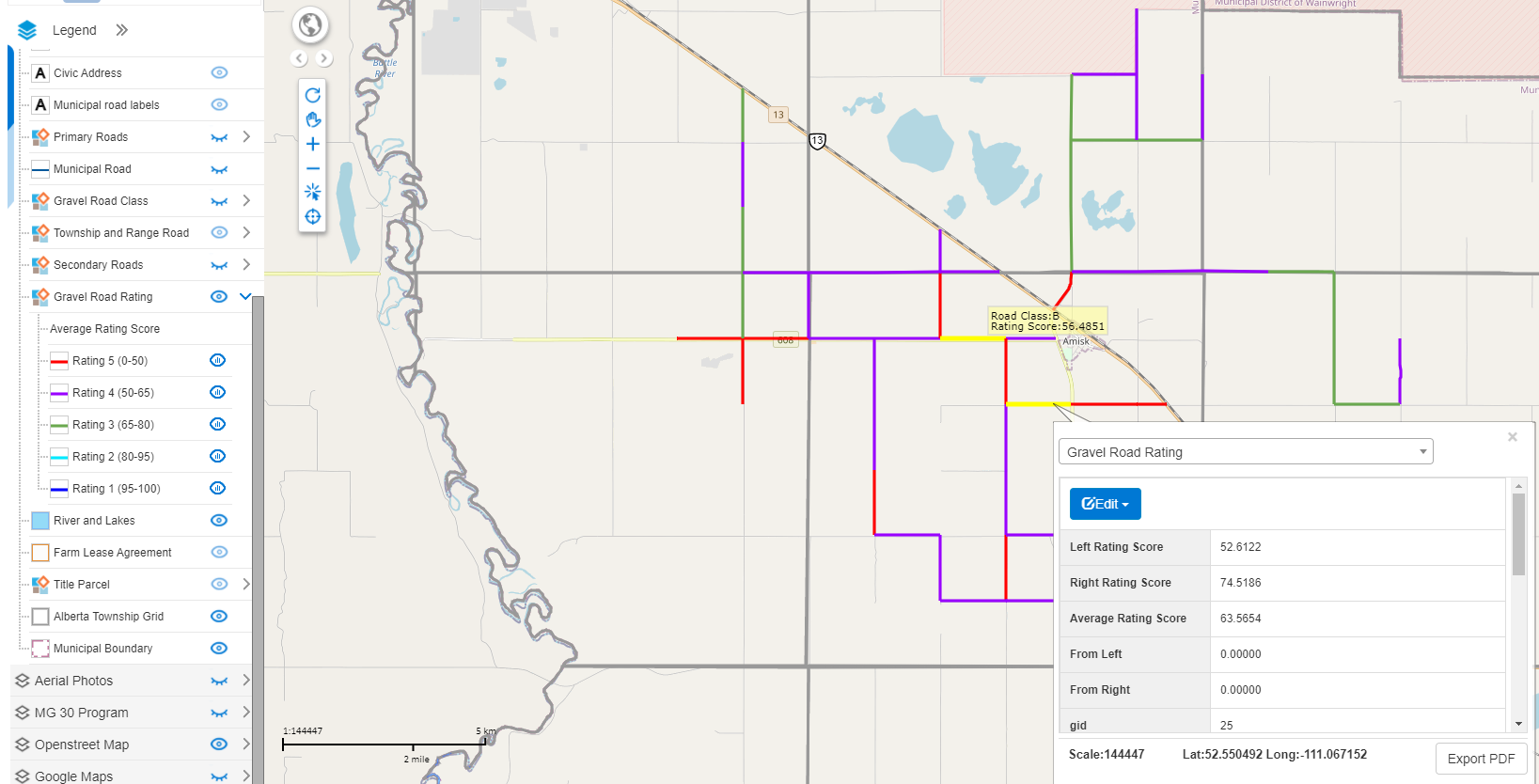 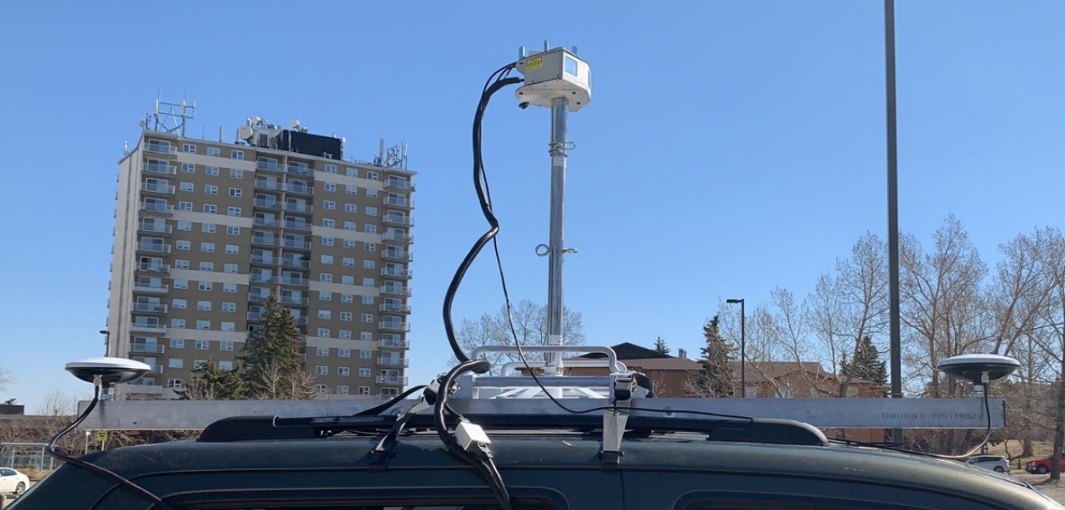 10
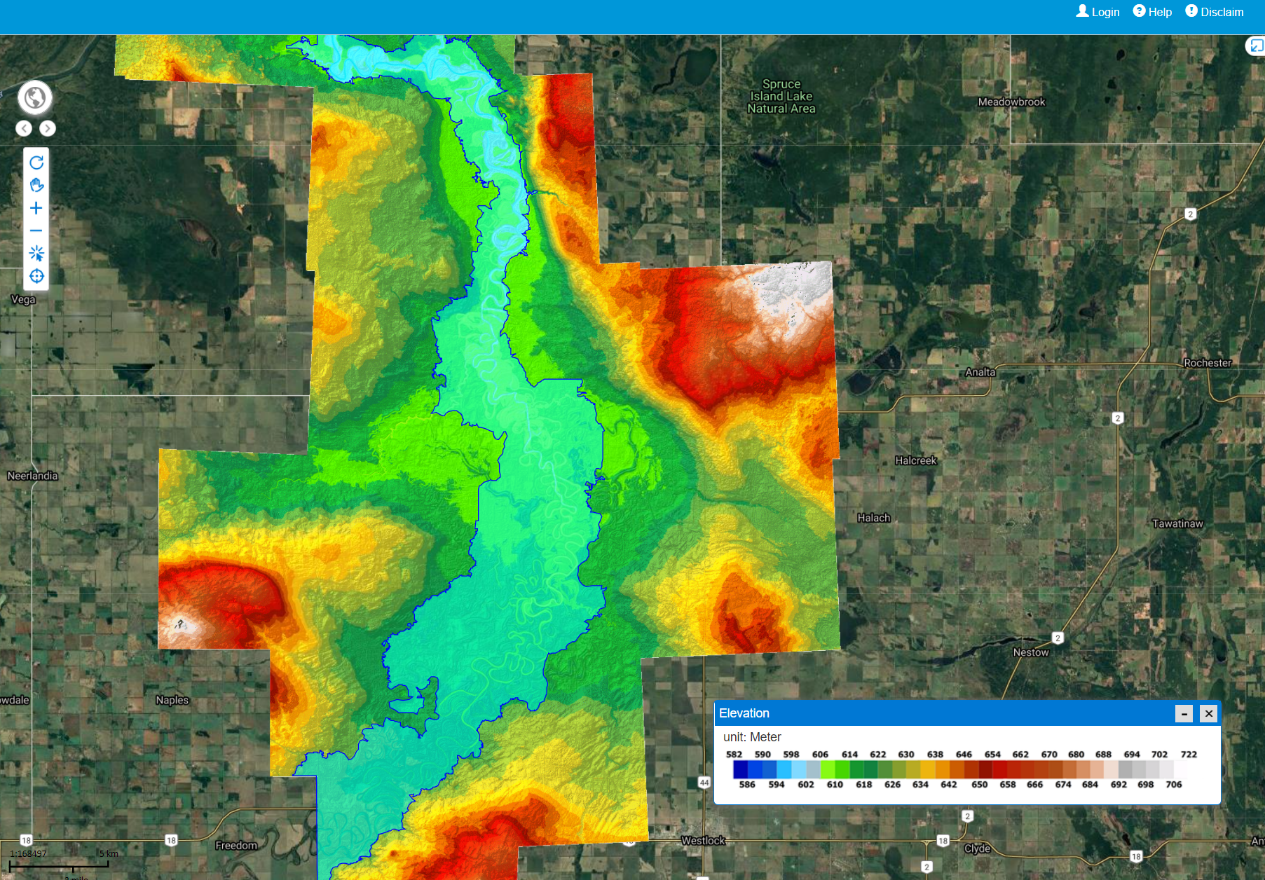 Culvert Condition Assessment
Drainage Analysis
Flood Zoon Analysis
Watershed Modelling
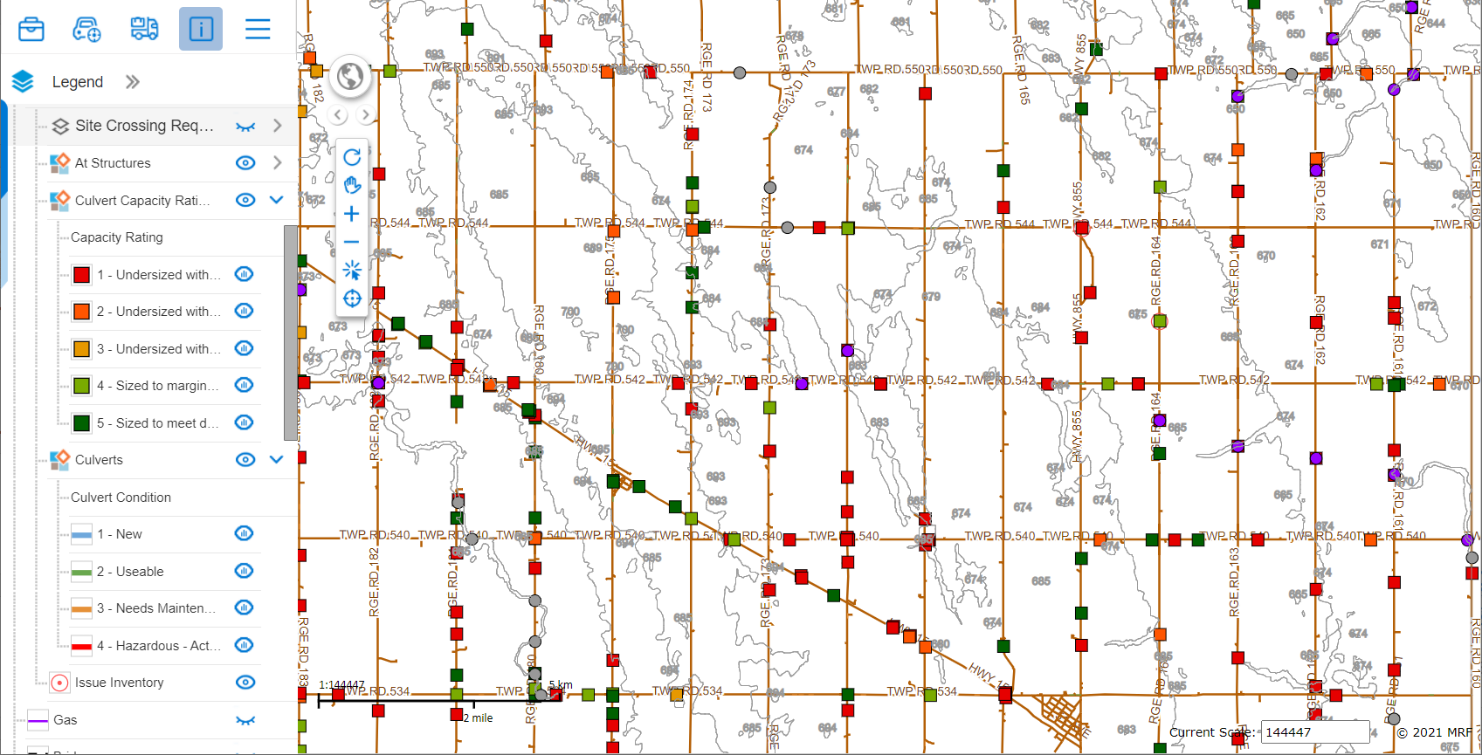 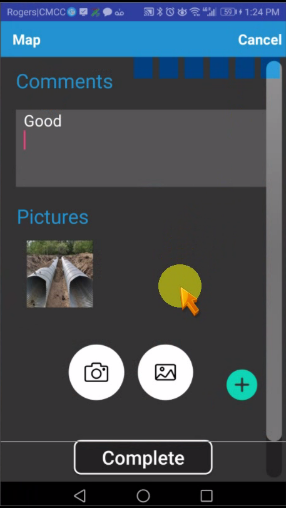 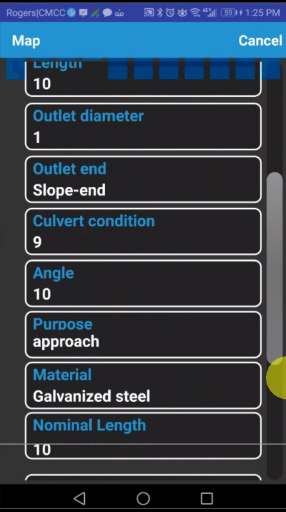 11
Vehicle Inspection
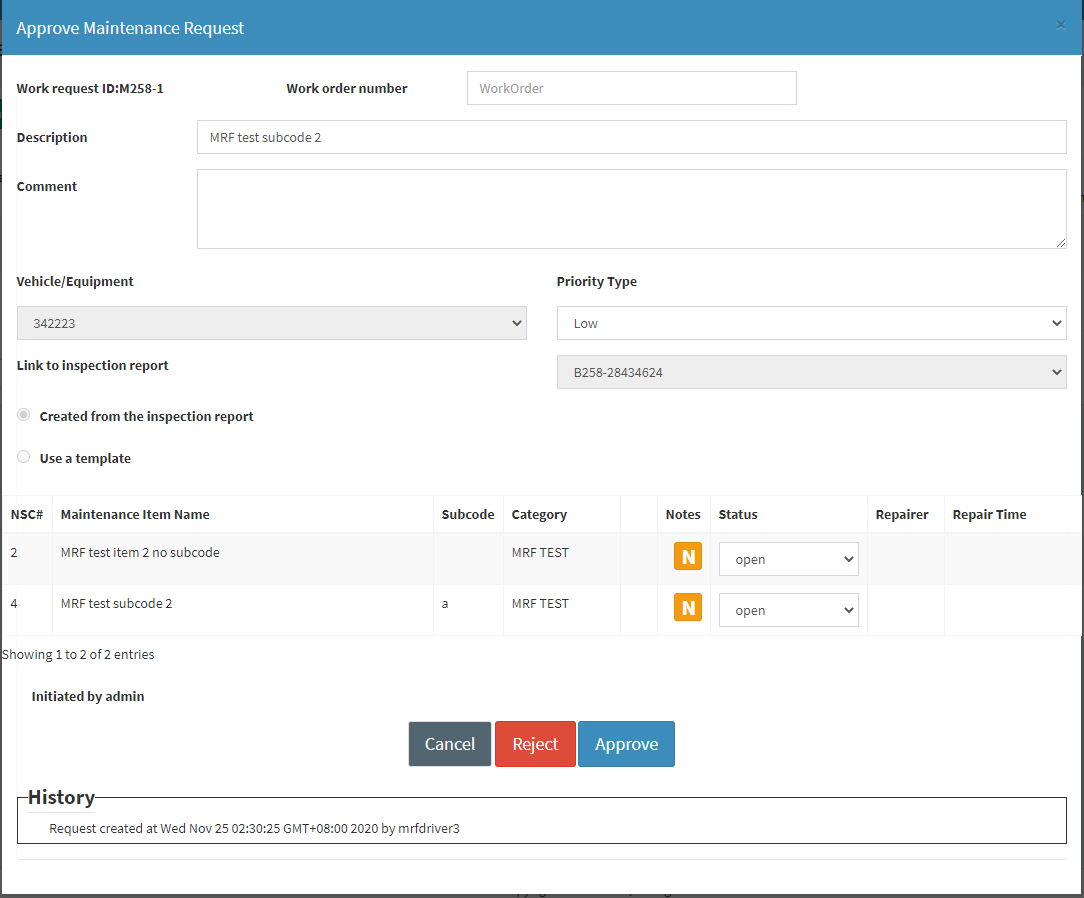 Wheatland County and Lac La Biche County are using it
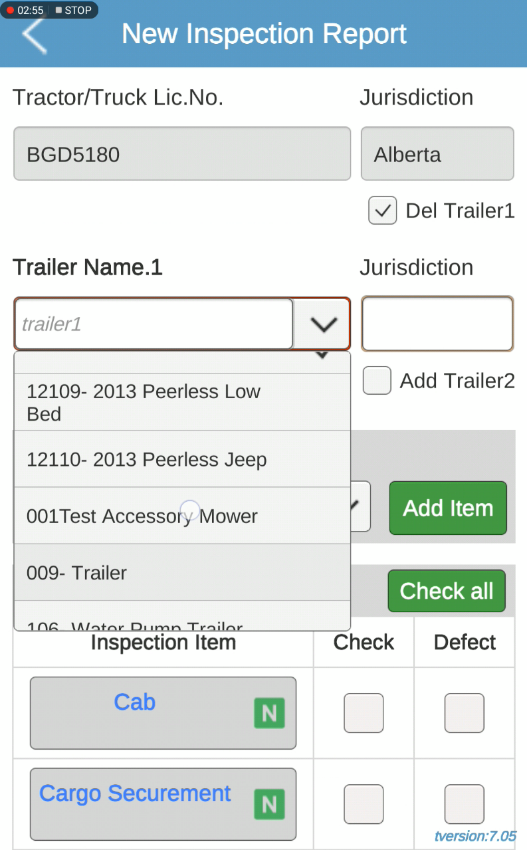 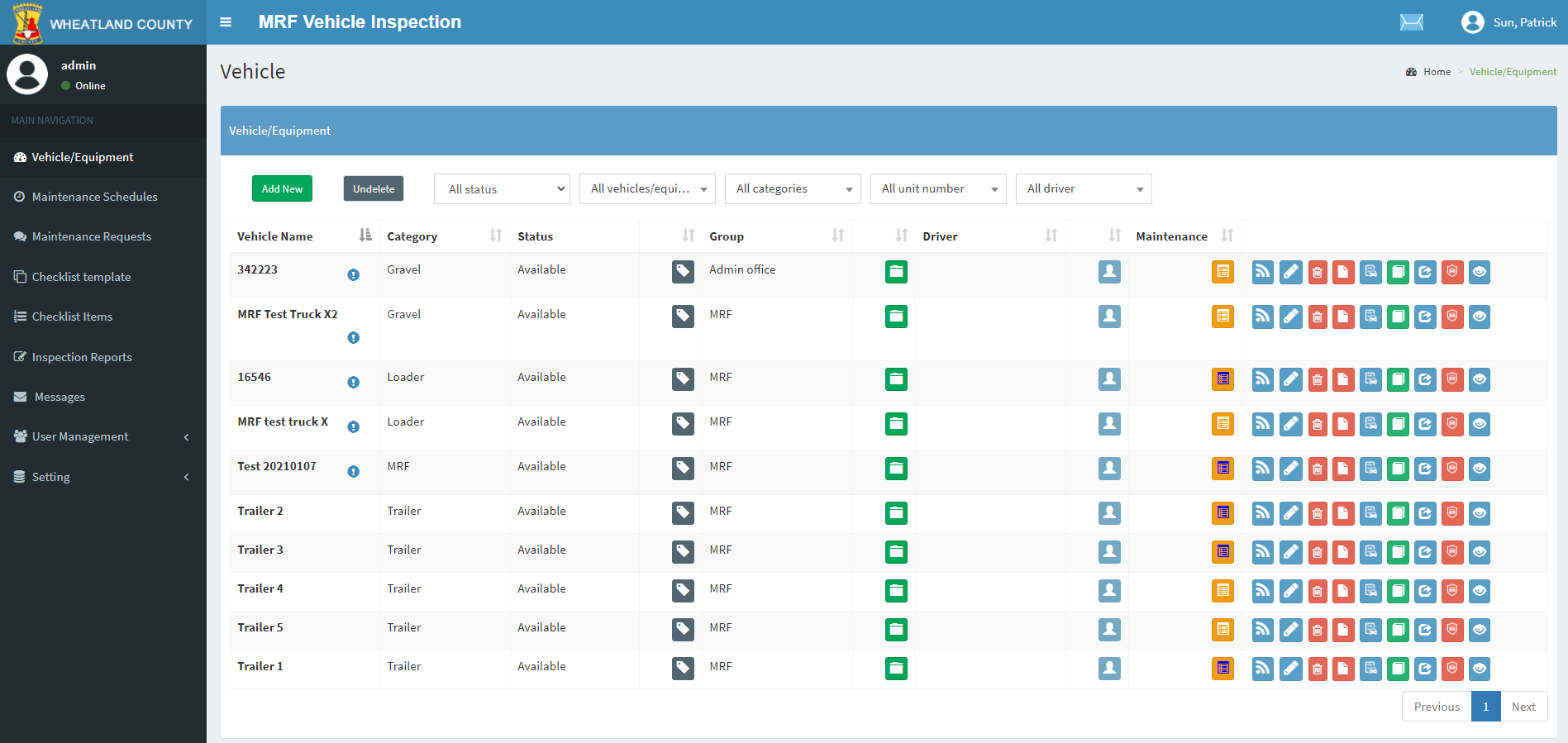 12
Timesheet
Lamont County is using it
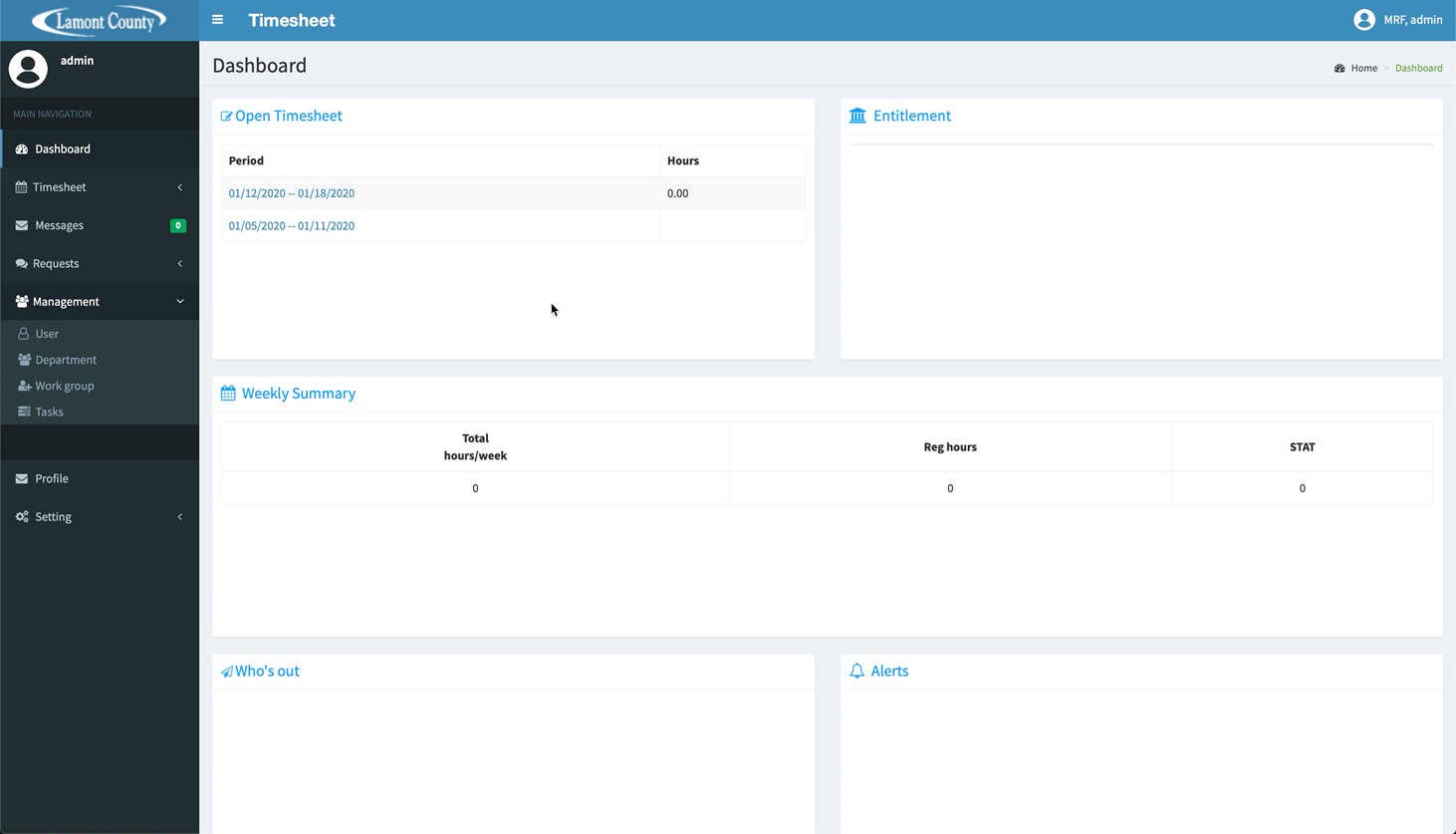 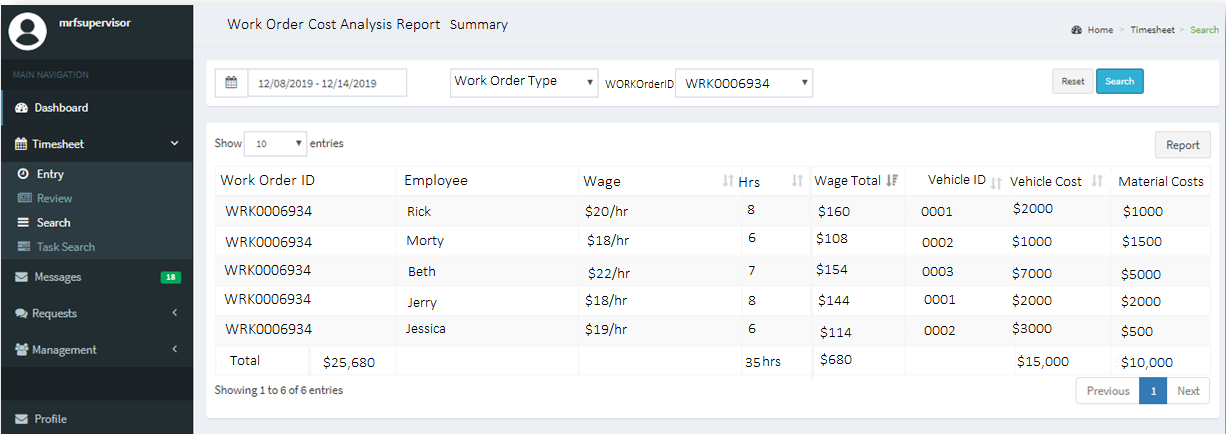 13
Why MRF
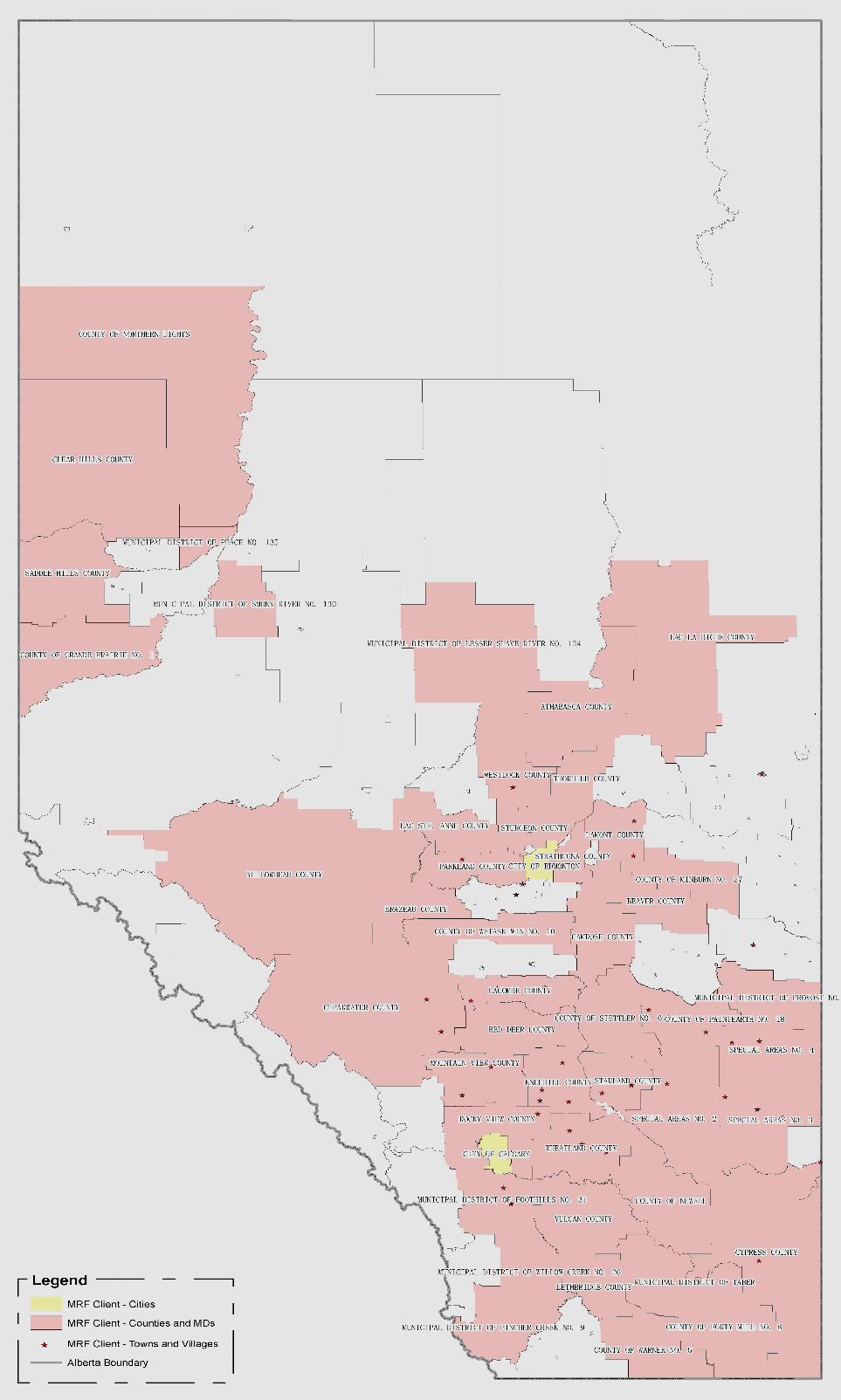 MRF Municipal Customers in Alberta
A strong motivated GIS team
Industry-leading GIS Technologies
25+ yr North American GIS industry experience
An excellent track record of customer satisfaction
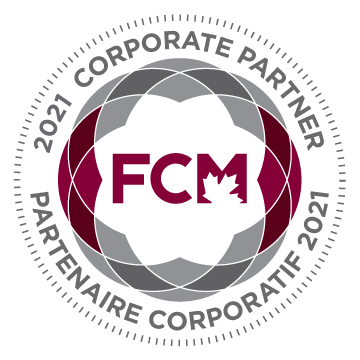 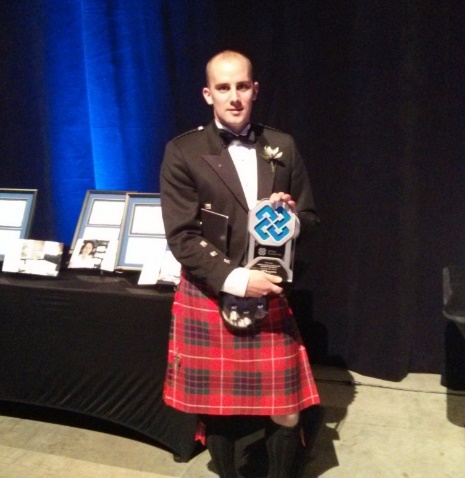 MRF awarded by Alberta Science and Technology Leadership (ASTech) Foundation
14
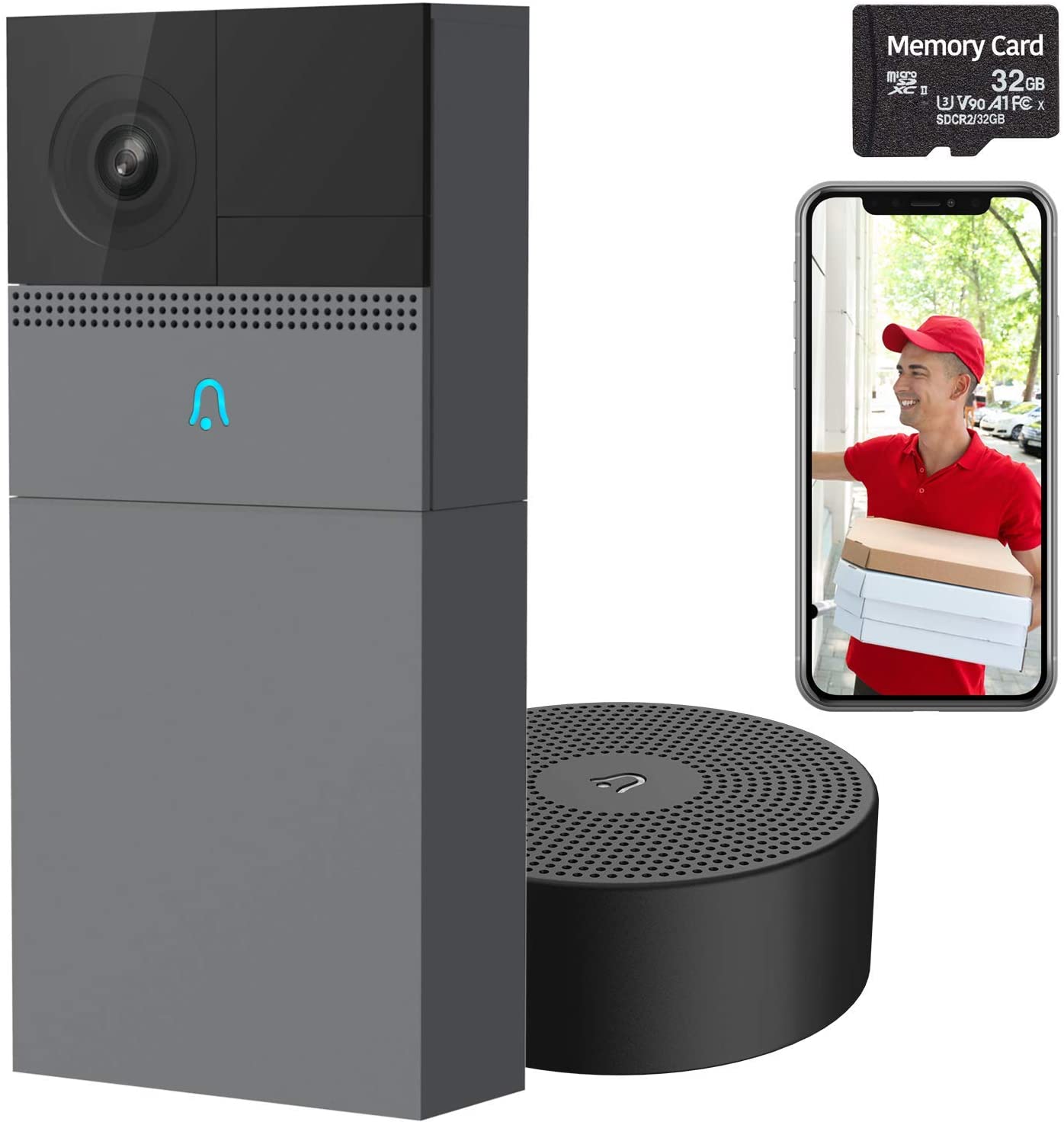 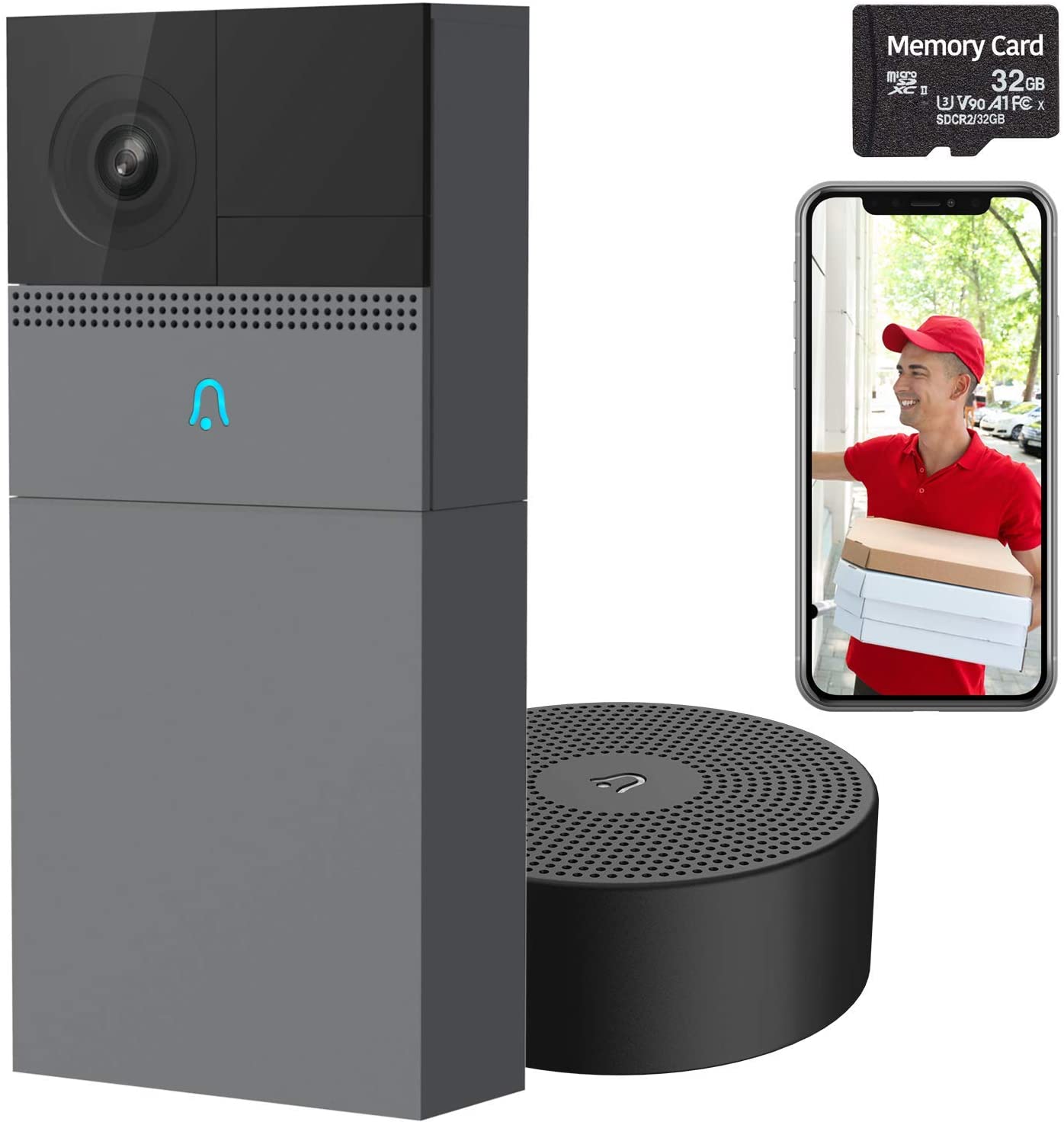 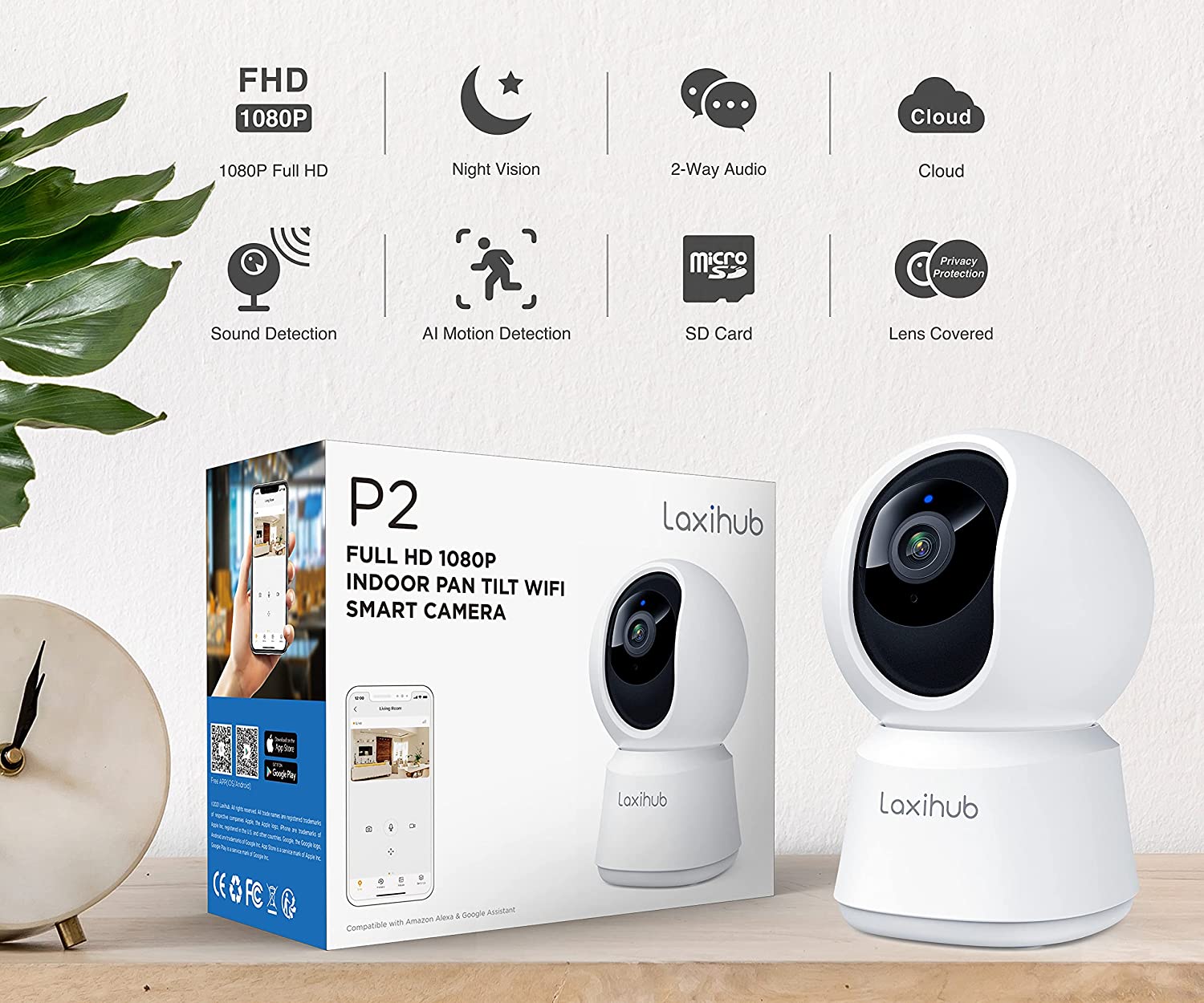 Thank You
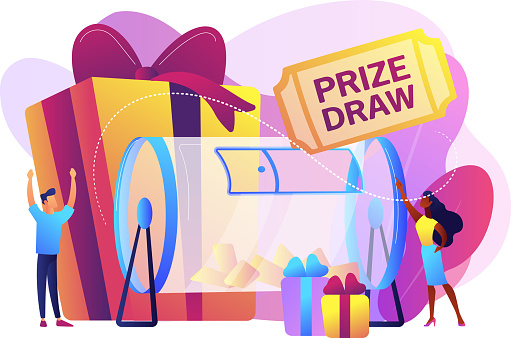 MRF Geosystems Corporation
Drop your business card and winners will be announced at lunchtime.
15